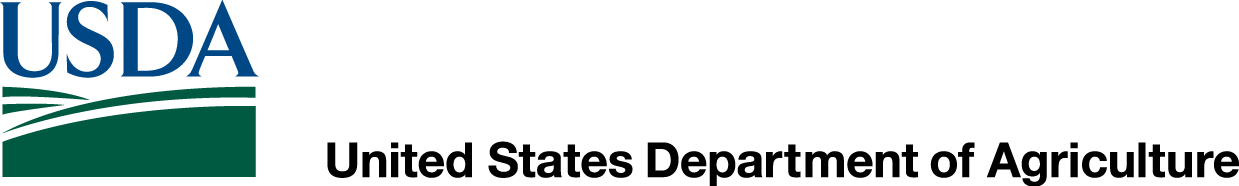 The i5k Workspace@NALA Tripal based Arthropod genome portal
Christopher Childers
USDA/ARS/NAL
i5k.nal.usda.gov
Background
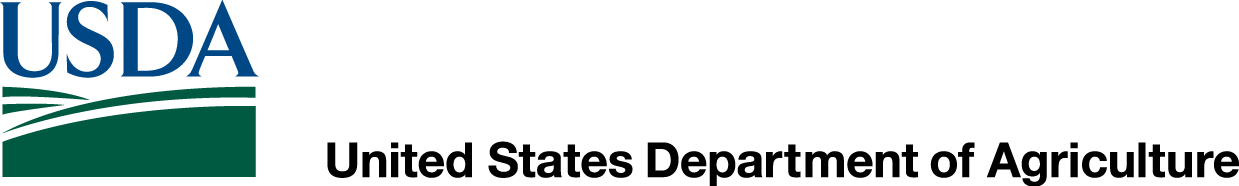 The i5k initiative tasked itself with coordinating the sequencing and assembly of 5000 insect or related arthropod genomes

The i5k Workspace@NAL is available to help any i5k project with genome hosting needs
Support community needs
Connect researchers to the data
Create standardized tools for accessing the data in useful ways
Provide resources to facilitate annotation projects
Key Components
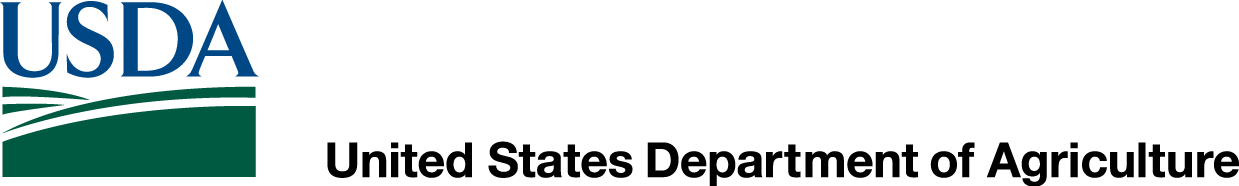 Access
Portal built with Drupal/Tripal
Bulk data downloads
Query
BLAST/BLAT
Visualization and feature annotation
JBrowse/Web Apollo
Post-annotation support
Integrate annotations into an Official Gene Set (OGS)
Propagate the OGS across our resources
The i5k Workspace@NAL
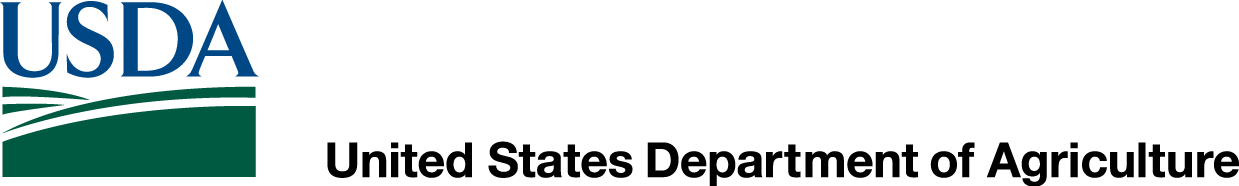 Diverse representation across Arthropoda 
39 species and counting
2 had OGS when they came to us, 1 is actively annotating
3 have completed an annotation phase and have OGS
25 are under active annotation

Facilitate collaboration between groups
Annotators work on related taxa
Domain specialists that focus on gene families across multiple species
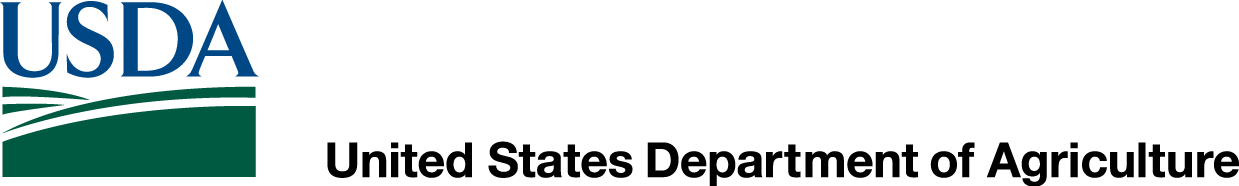 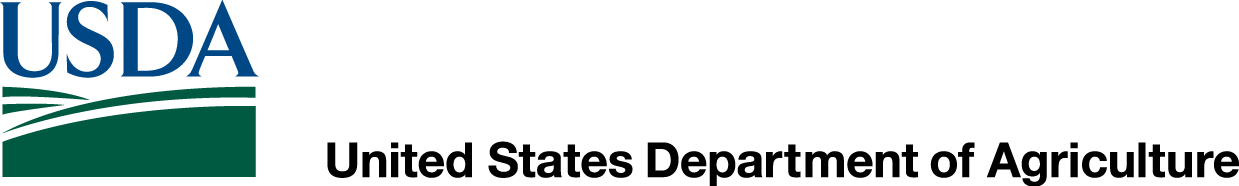 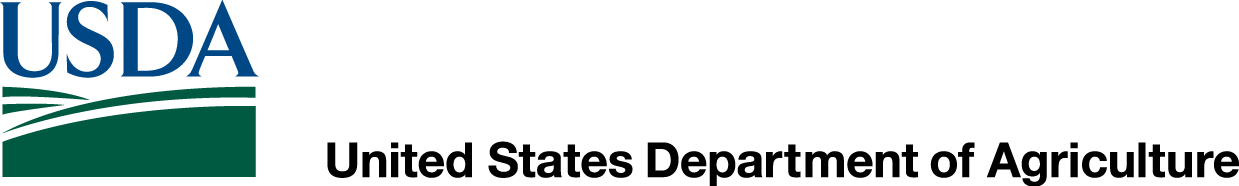 Organism Pages
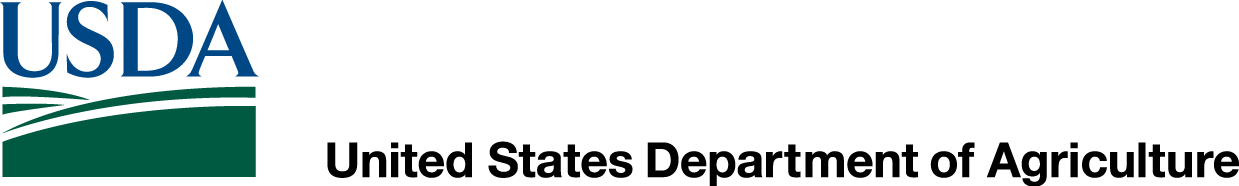 Organism Pages
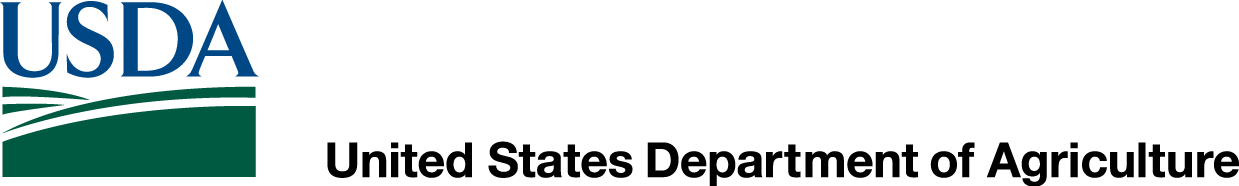 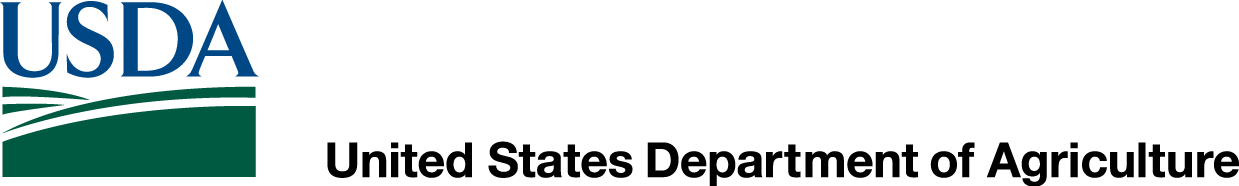 Annotator Registration
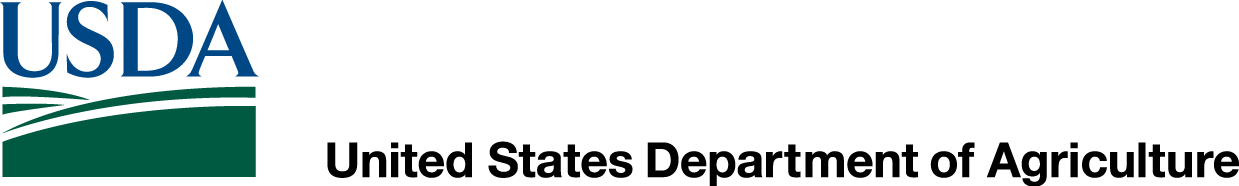 Registration through a custom in-house module
All registrants are reviewed before approval
Permissions are at the organism level
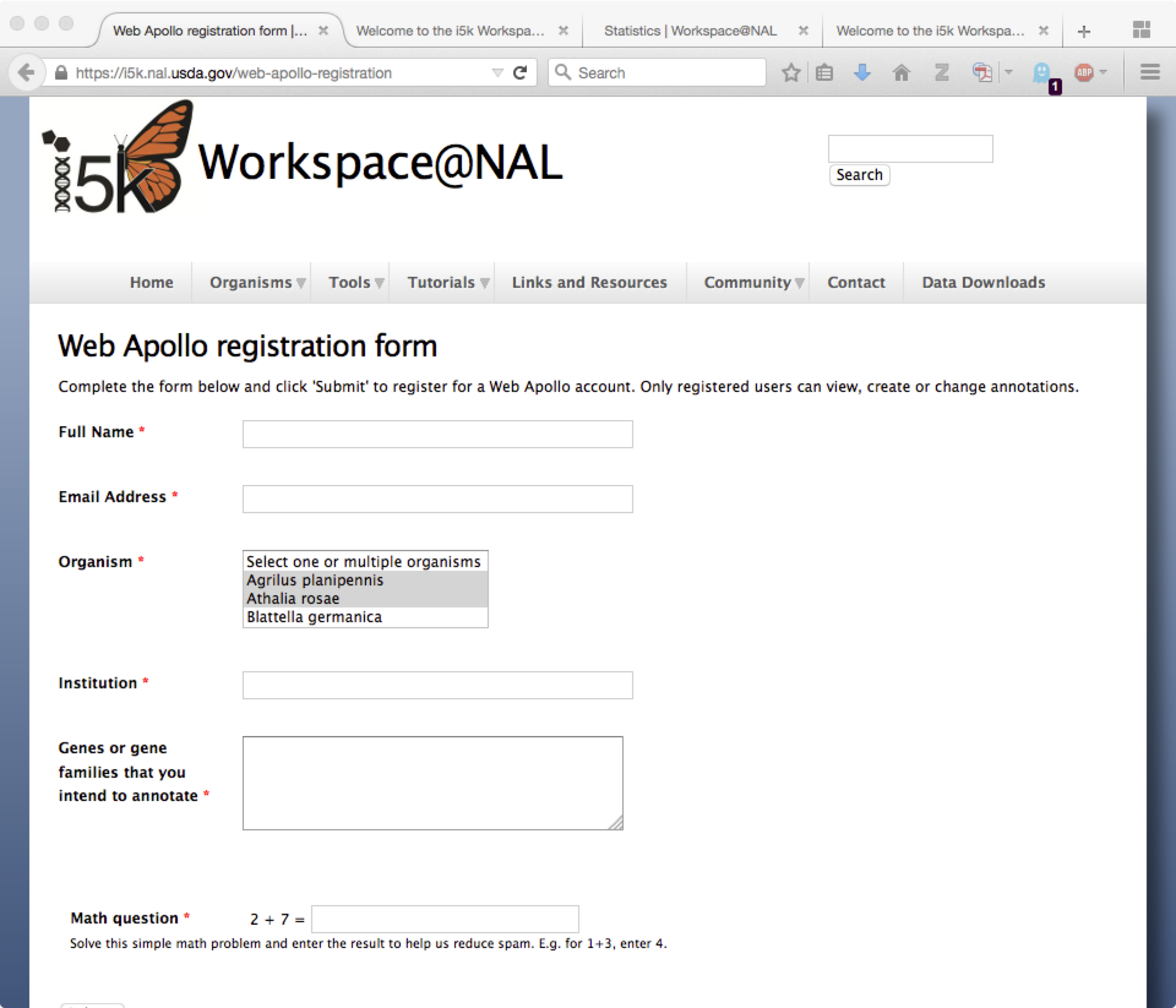 Django BLAST
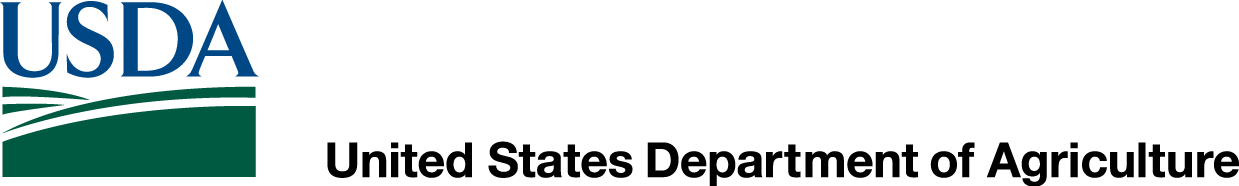 Redesigned: uses the latest version of BLAST+

Interface updates options based on inputs

Results persist for one week

HSPs are viewable in the genome browser

Code available on GitHub
BLAST Input
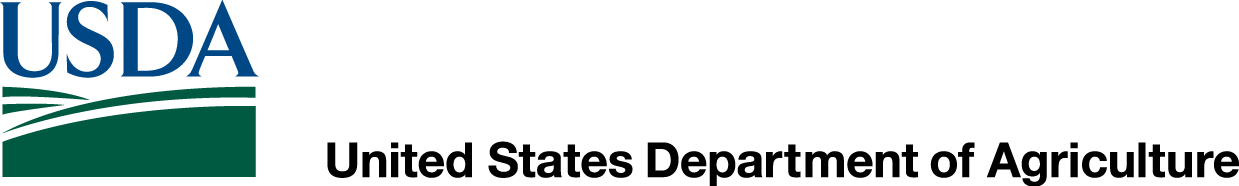 BLAST Results
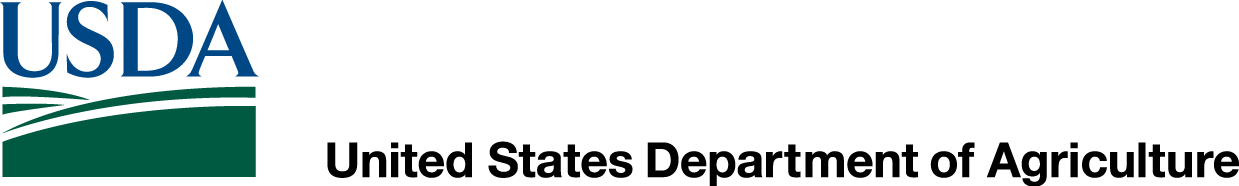 JBrowse/Web Apollo
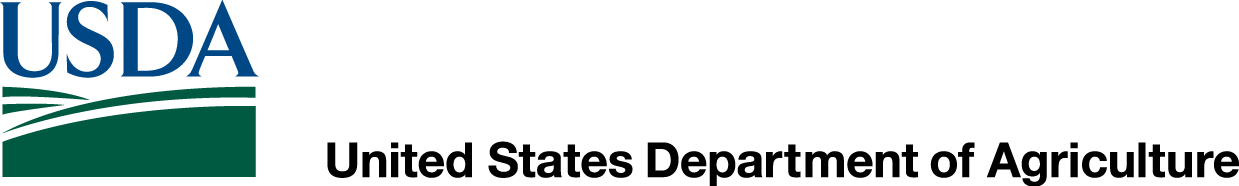 Right Out of the Box
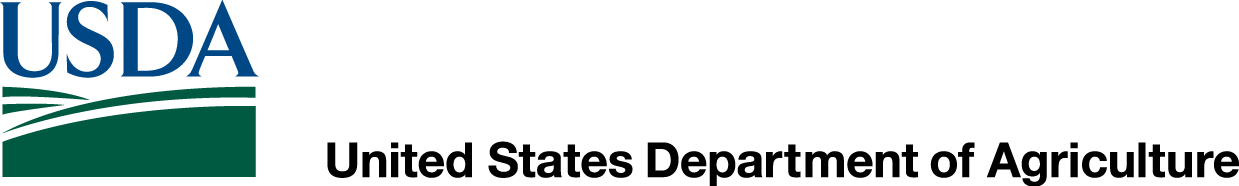 Tripal functionality requiring no or minor changes

Drupal connection to Chado
APIs and functions
Bulk loading operations
Bulk deletion operations
Organism, analysis and dataset page creation
Bulk node creation, indexing
Customized Resources
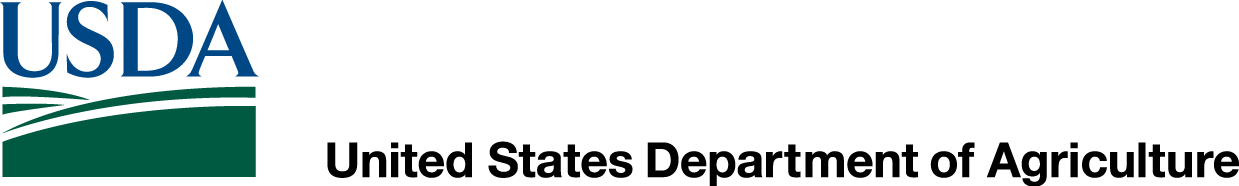 Tripal integrated resources that were modified or bespoke

Registration module for Web Apollo
Completely built in house
Integrates notifications, account creation, and captcha 

Modifications to the gene pages
Hierarchical view to display gene/transcript relationships
Accommodate sequence modification events 

Annotation summary widget
Collects information for each instance
Multiple views to display the data in different contexts
Under Development
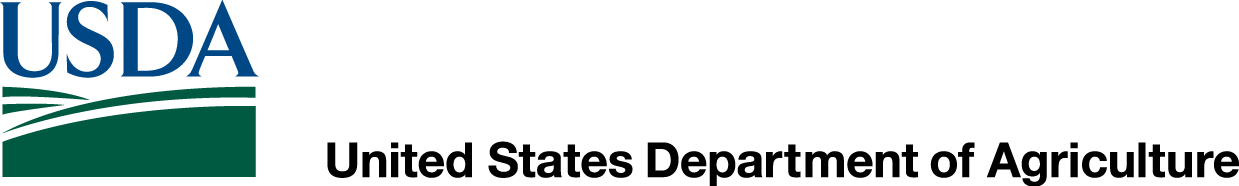 Widget tracks Web Apollo annotations
Real time updates for all of the annotated species
Tracks all annotation types Web Apollo supports
Front page
Full table
Organism page
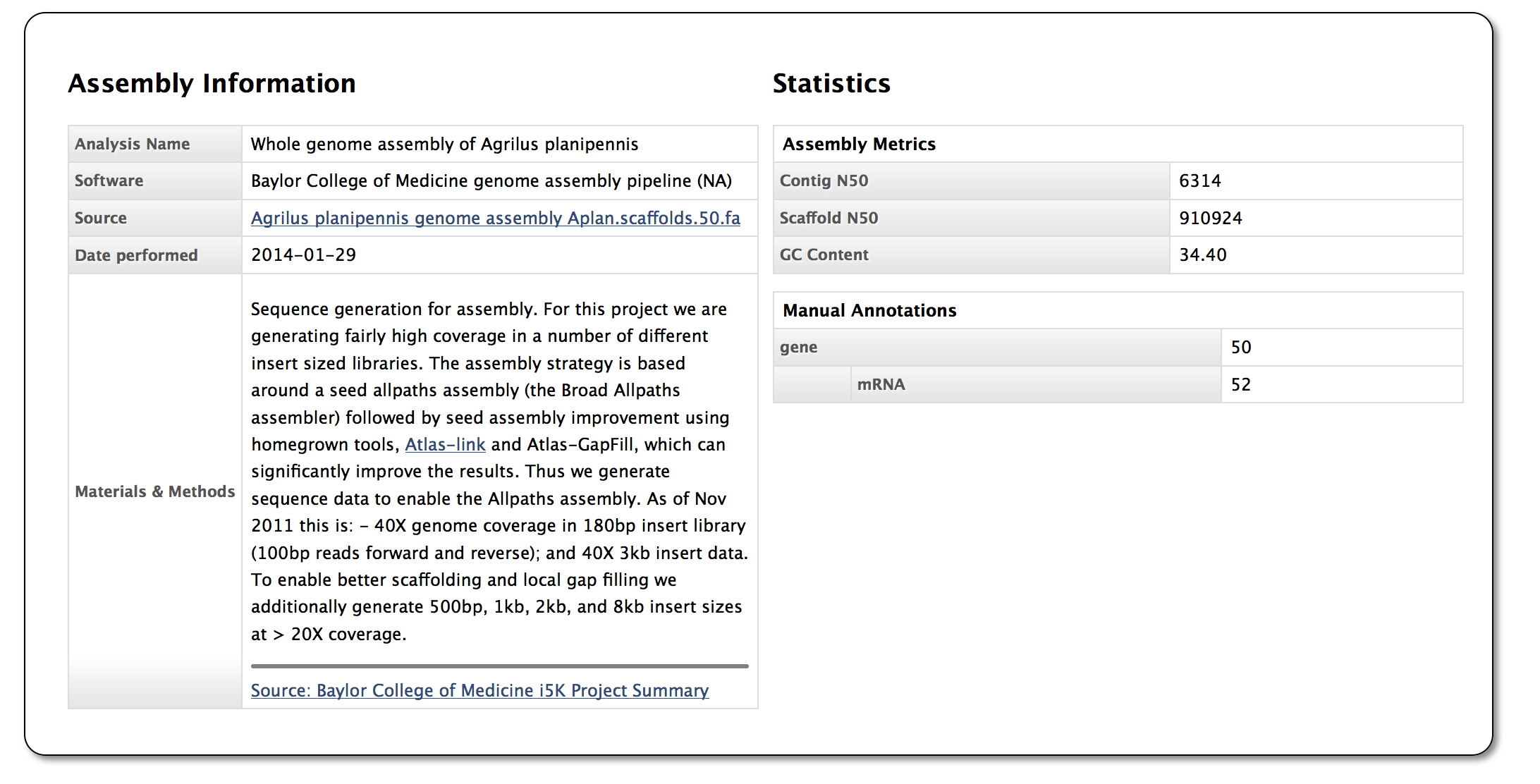 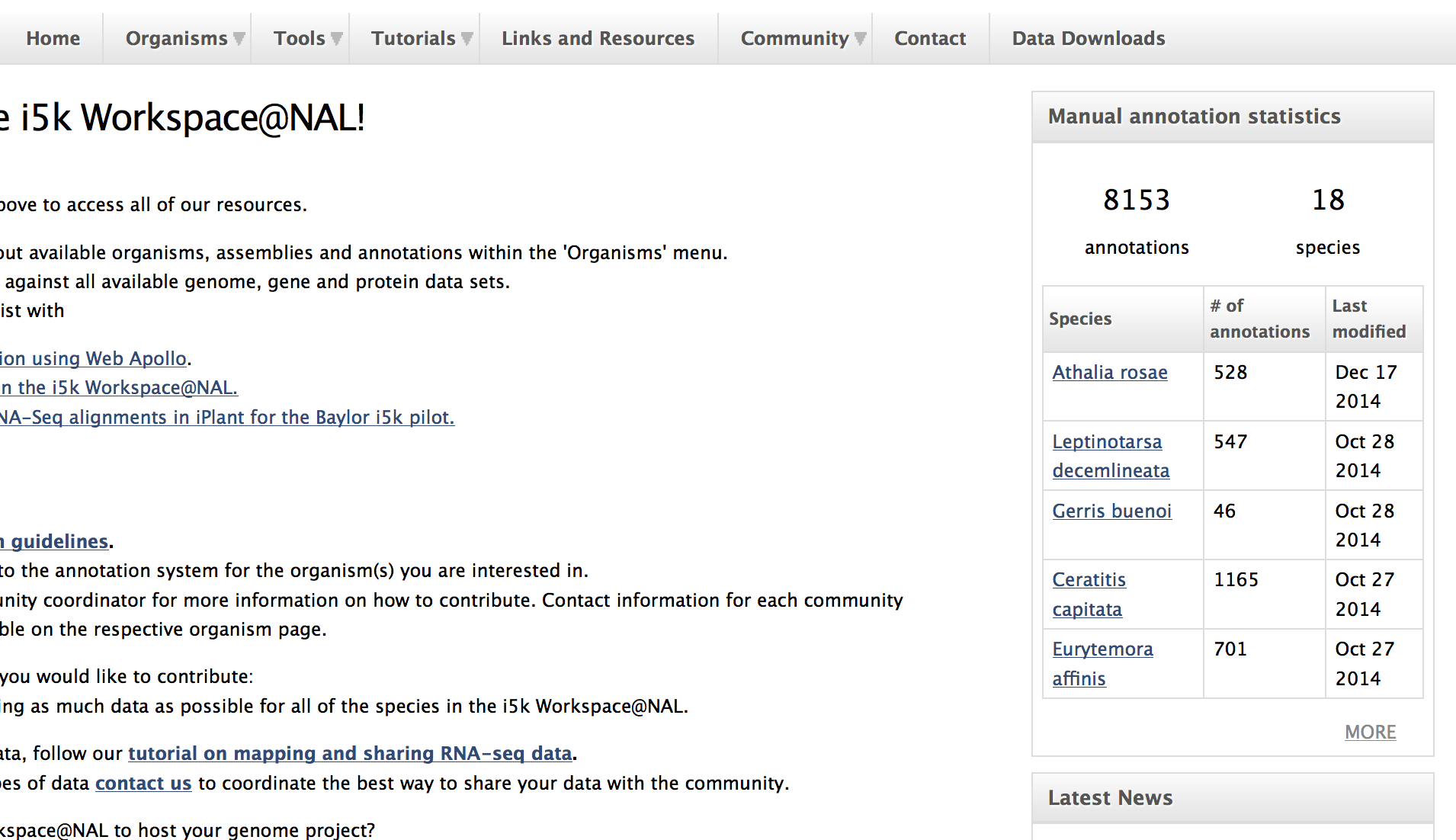 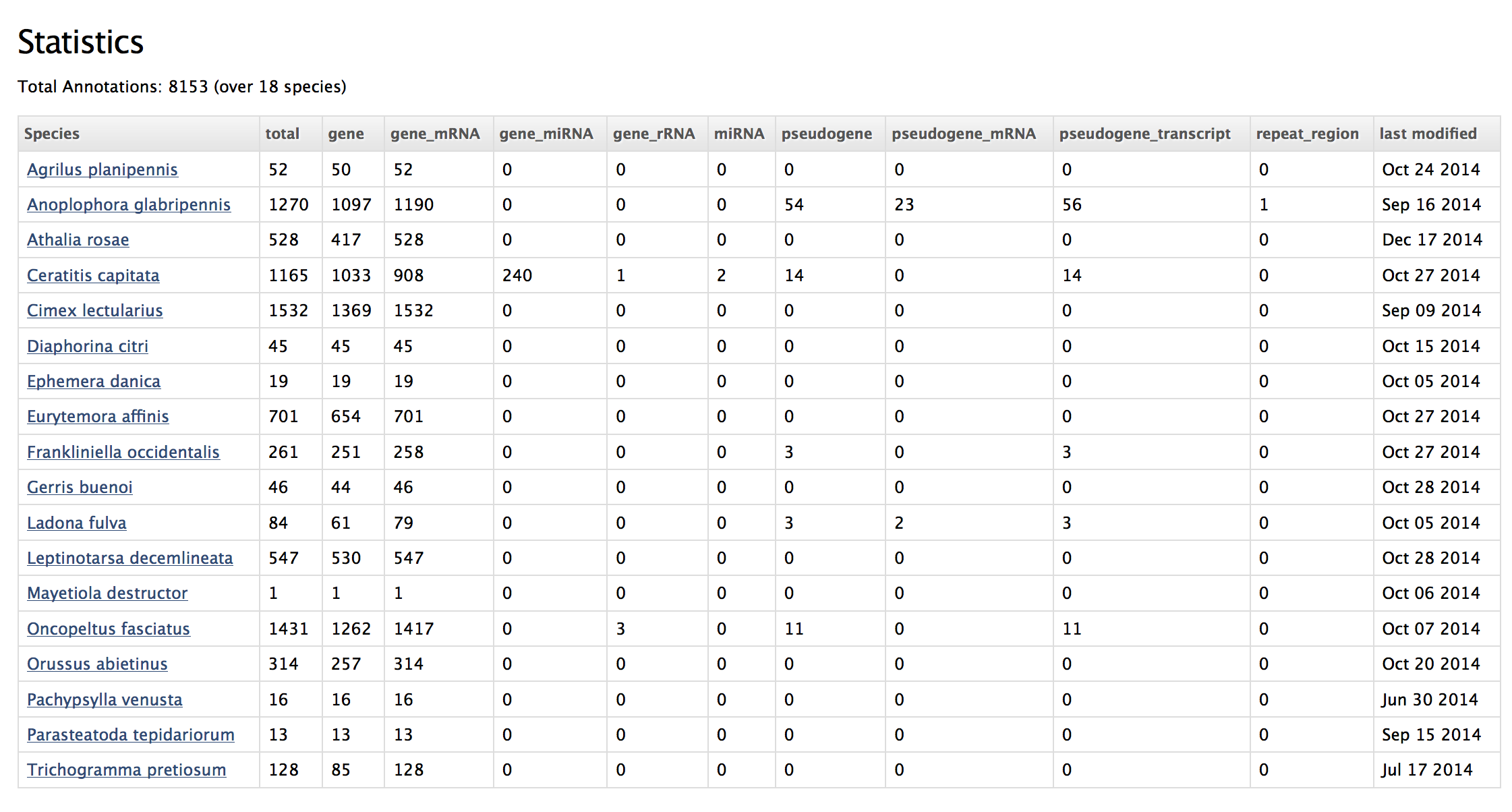 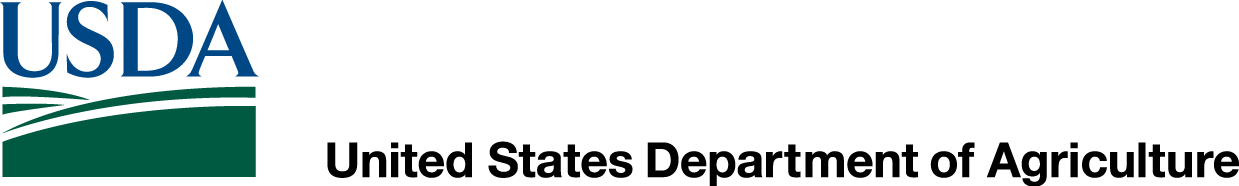 Acknowledgements
The NAL team
Monica Poelchau
Vijaya Tsavatapalli
Gary Moore
Susan McCarthy
Chien-Yueh Lee
Han Lin
Jun-Wei Lin
i5k Workspace@NAL advisory committee 
Jay Evans
Don Gourley
Kevin Hackett
Simon Liu
Ursula Pieper
i5k coordinating committee
i5k pilot project
Wayne Hunter
All of our users and contributors!
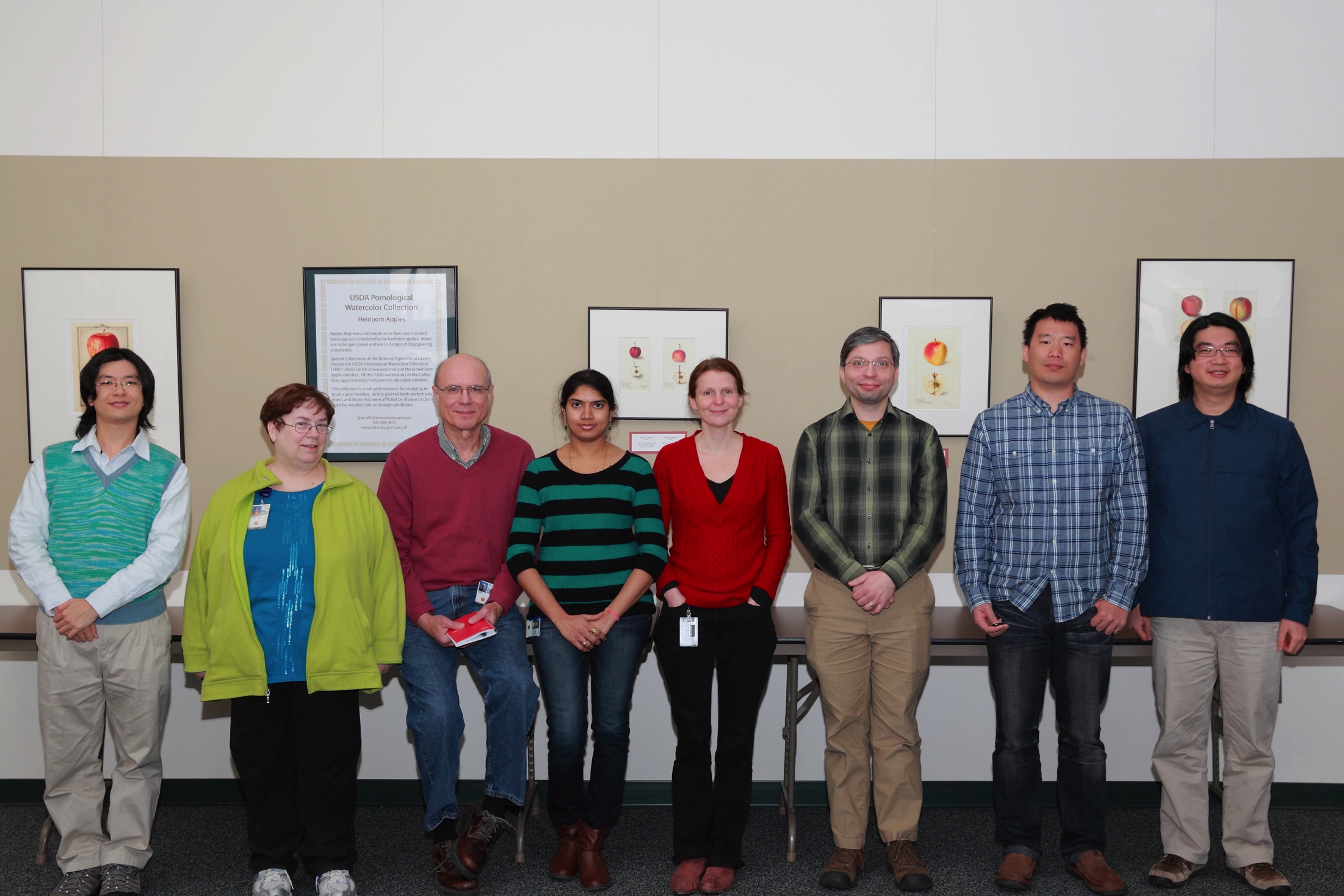 For More Information
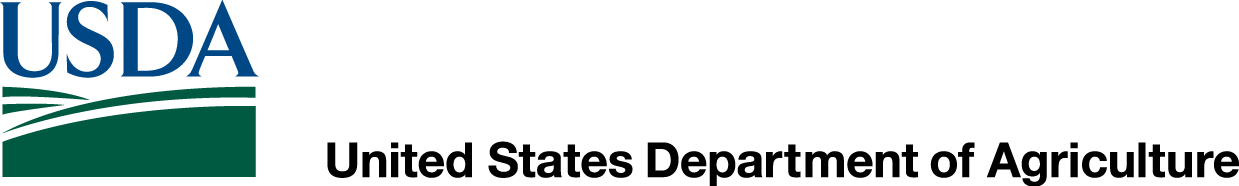 Visit us!
http://i5k.nal.usda.gov

Contact us!
i5k@ars.usda.gov

Learn about hosting a project with us
Become part of an existing project
Leave feedback or feature requests
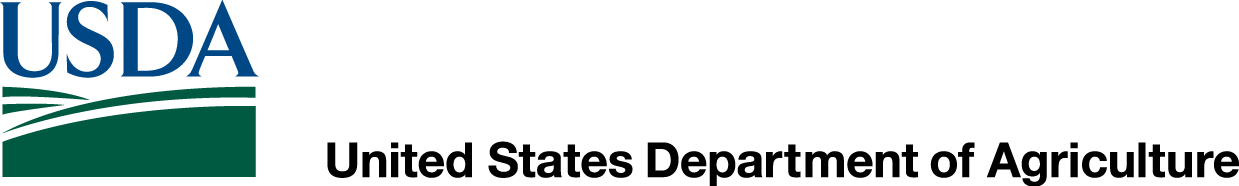 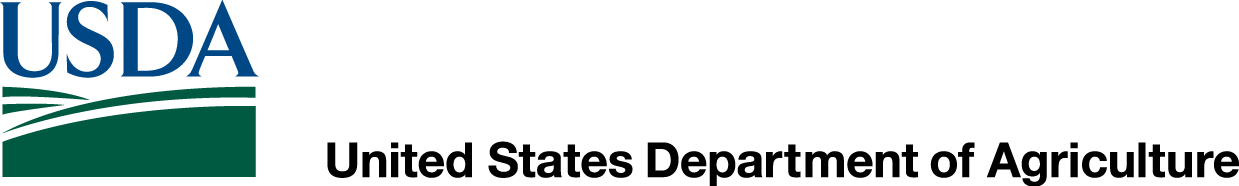 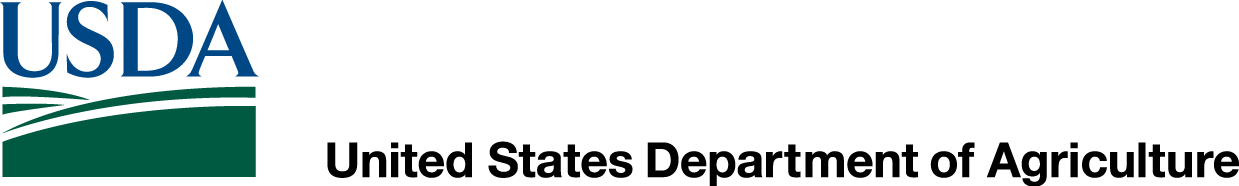